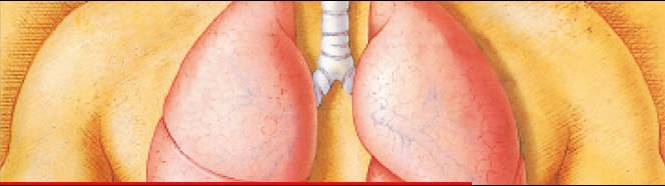 Газообмен
в лёгких и тканях
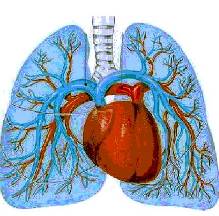 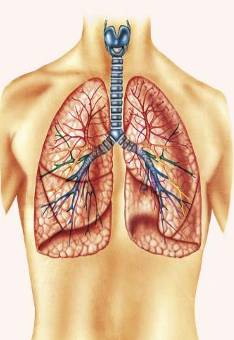 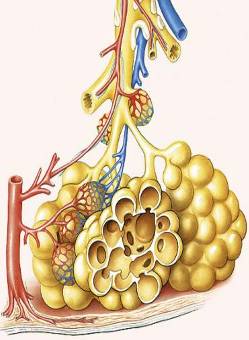 Газообмен между атмосферным воздухом и кровью называется внешним дыханием и осуществляется органами дыхания - легкими и внелегочными дыхательными путями.
 Газообмен между легкими и другими органами осуществляет система кровообращения. 
Клеточное дыхание - биологическое окисление - обеспечивает организм энергией.
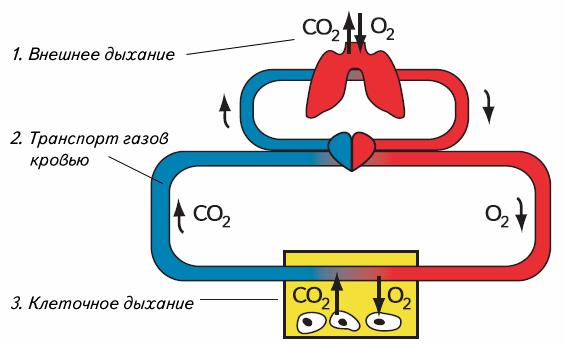 Внешнее дыхание
ЭТАПЫ ДЫХАНИЯ
1.Вентиляция лёгких.
При сокращении межрёберных мышц и диафрагмы лёгкие растягиваются - вдох,  при расслаблении межрёберных мышц и диафрагмы лёгкие сжимаются - выдох.
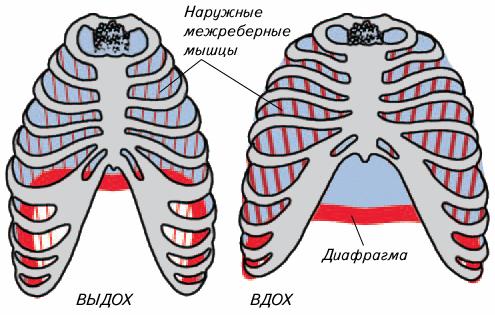 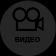 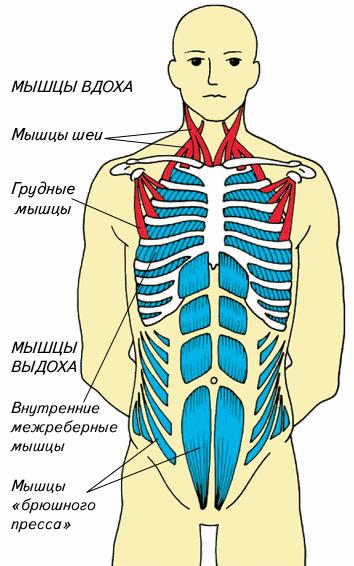 Дыхательные движения
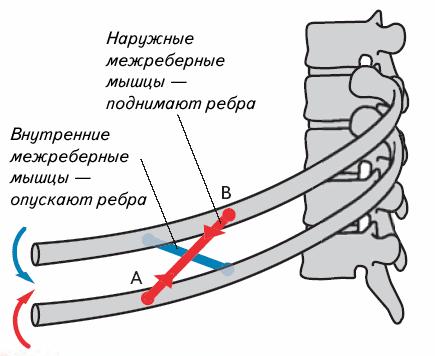 Наружные межреберные мышцы- поднимают ребра.
Внутренние межреберные мышцы - опускают ребра.
Действие межреберных мышц основано на принципе рычага.
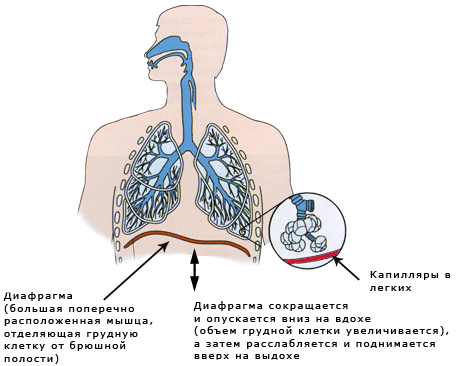 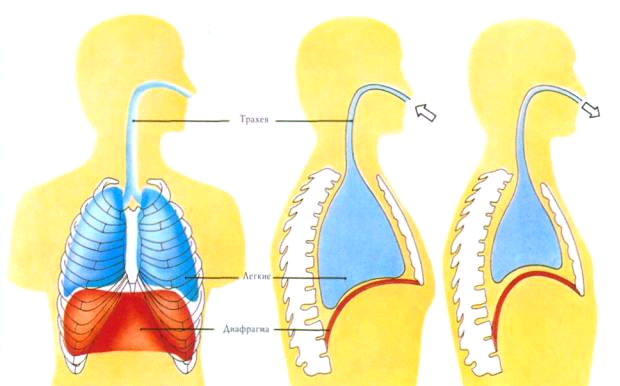 покой
вдох
выдох
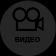 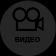 Жизненная емкость легких
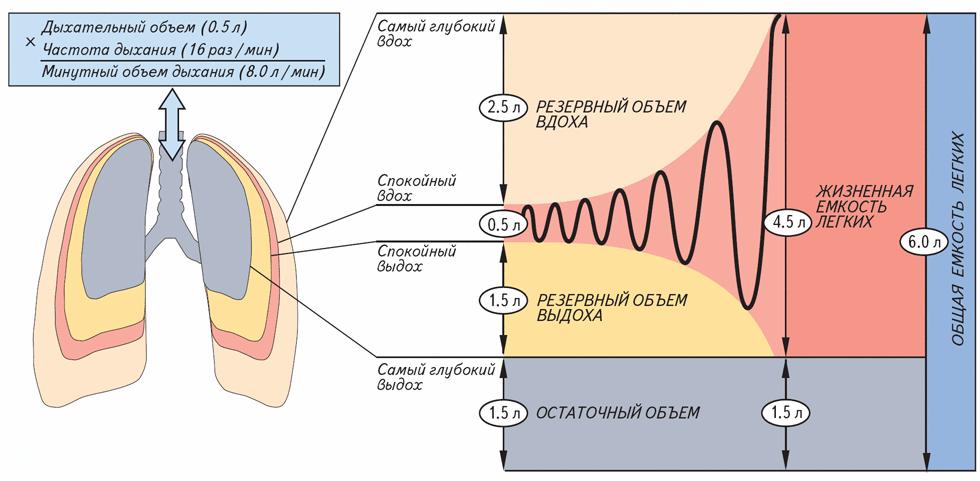 При спокойном дыхании за один вдох в легкие входит 0,3- 0,5 л воздуха (дыхательный объем). При самом глубоком дыхании дыхательный объем может достигать 3-5 л (жизненная емкость легких). Но и тогда после выдоха в легких остается более 1 л воздуха (остаточный объем).
Жизненная емкость легких измеряется при помощи  прибора спирометра.
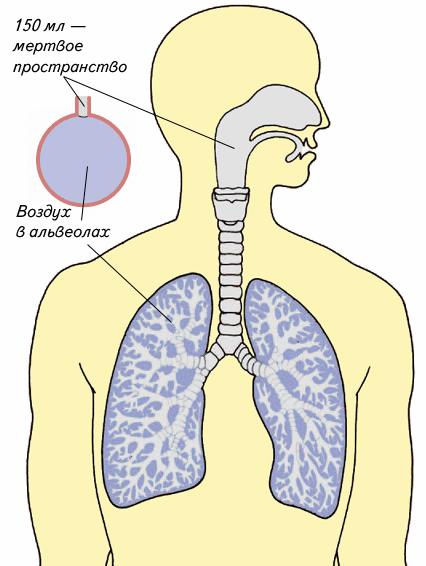 Мертвое пространство образовано теми областями органов дыхания, где нет газообмена с кровью. В норме это внелёгочные дыхательные пути и большинство бронхов. Объем заключенного в них воздуха - около 150 мл, что составляет 30% дыхательного объема при спокойном дыхании.
Таким образом, в обычных условиях почти треть вдыхаемого воздуха не участвует в газообмене.
2. Лёгочное дыхание (газообмен в лёгких).
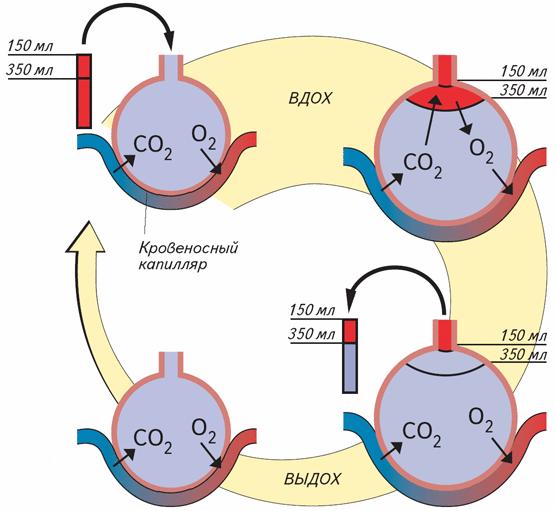 Газообмен между воздухом и кровью происходит путем диффузии по разности концентраций газов. В мертвом пространстве газообмен не идет.
Венозная кровь превращается в артериальную.
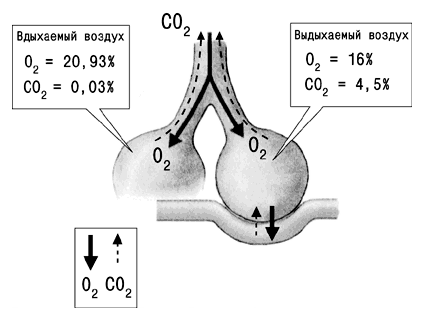 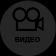 3. Транспорт газов.
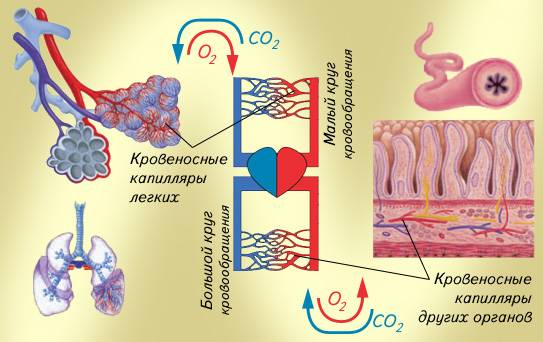 В капиллярах легких (малый круг кровообращения) кровь насыщается кислородом и избавляется от углекислого газа, превращаясь из венозной в артериальную. Благодаря работе сердца кровь разносится по всем органам (большой круг кровообращения), в капиллярах которых происходят обратные процессы.
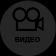 Основная часть кислорода находится в крови в виде соединения с гемоглобином (HbO2 ) и совсем немного растворено в плазме.
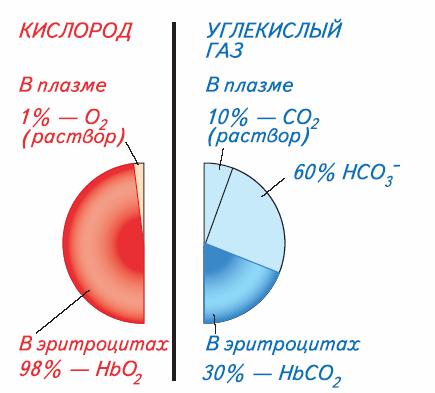 Углекислый газ переносится в основном плазмой - в виде ионов НСО3 - и растворенного СО2 , в меньшей степени, эритроцитами - в соединении с гемоглобином (HbСO2 ).
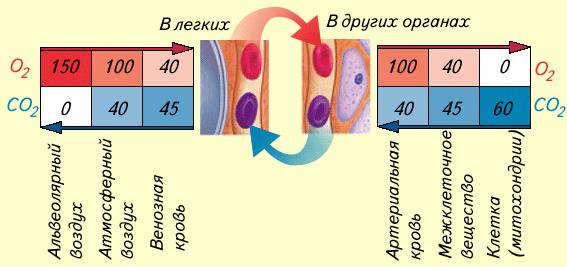 Из одной среды в другую газы переходят вследствие разности их давления .
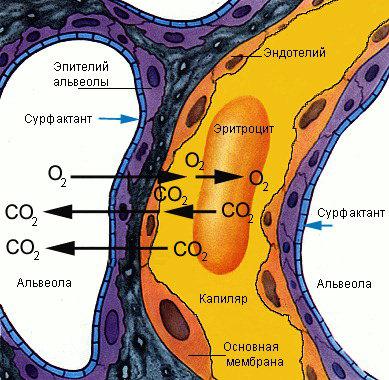 Поскольку в альвеолах относительно мало CO2 , он выходит из плазмы крови в альвеолярный воздух.
Это влечет за собой высвобождение CO2  из соединения с гемоглобином (HbСO2 ) и из солей угольной кислоты - гидрокарбонатов (НСО3-). Кислород диффундирует в обратном направлении- из воздуха в кровь, где интенсивно связывается гемоглобином.
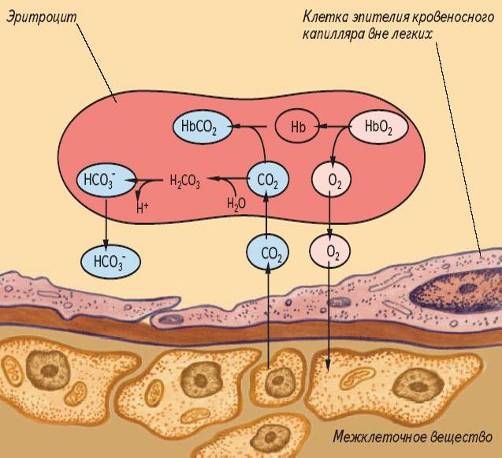 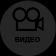 Внутреннее дыхание
4. Тканевое дыхание (газообмен в тканях).
В процессе клеточного дыхания постоянно потребляется кислород. Поэтому он диффундирует из плазмы крови в межклеточное вещество других тканей и далее - в клетки. Выделяемый клетками CO2 , наоборот, поступает в кровь, где частично связывается гемоглобином, а большей частью - с водой.
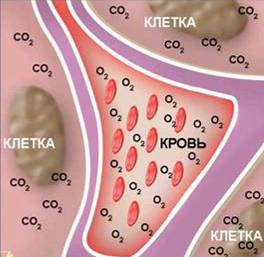 Артериальная кровь превращается в венозную.
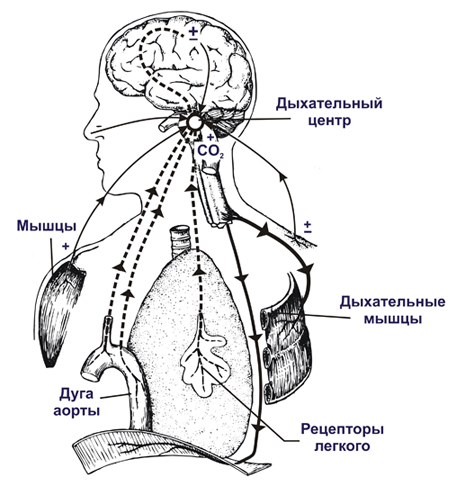 Регуляция дыхания
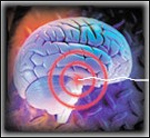 НЕРВНАЯ
РЕГУЛЯЦИЯ
Непроизвольная регуляция частоты и глубины дыхания.
Произвольная регуляция частоты и глубины дыхания.
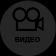 ОСУЩЕСТВЛЯЕТСЯ
Корой больших полушарий.
Дыхательным центром продолговатого мозга.
Воздействие на холодовые, болевые и др. рецепторы может приостановить дыхание.
Мы можем произвольно ускорить или остановить дыхание.
ГУМОРАЛЬНАЯ
РЕГУЛЯЦИЯ
Частоту и глубину дыхания
ускоряет
замедляет
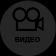 Избыток CO2
Недостаток CO2
В результате усиления вентиляции легких дыхание приостанавливается, т.к. концентрация CO2 в крови снижается.
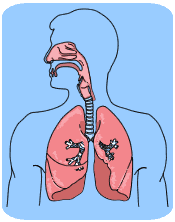 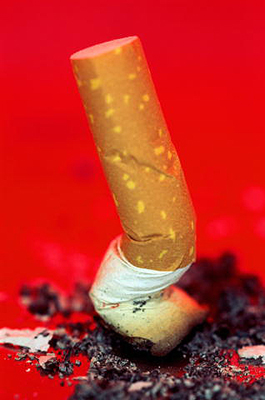 РЕФЛЕКСИЯ
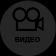 ОПОРНЫЙ КОНСПЕКТ
В романах Ф. Купера индейцы иногда спасались от врагов, погружаясь в воду и дыша при этом через полую камышинку. Однако дышать таким способом можно на глубине, не превышающей 1,5 м .
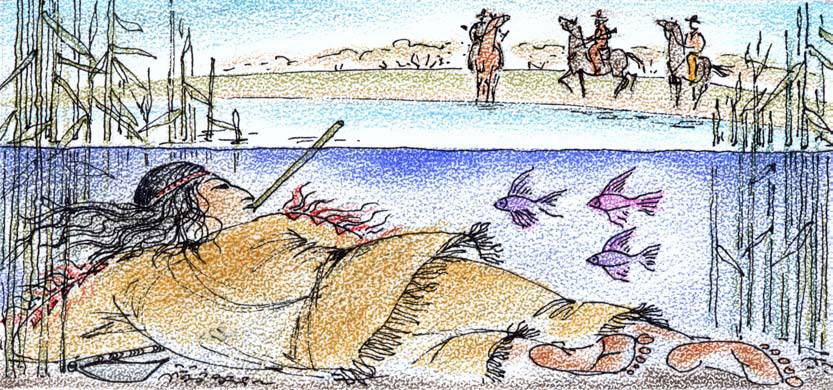 ПОЧЕМУ?
На большей глубине давление настолько возрастает, что вдох сделать невозможно.